2020年度个人所得税综合所得年度汇算新政讲解
兰州市西固区税务局
李欣
CONTENTS
年度汇算的内容
无需办理年度汇算的纳税人
需要办理年度汇算的纳税人
可享受的税前扣除
办理时间
办理方式
办理渠道
申报信息及资料留存
接受年度汇算申报的税务机关
年度汇算的退税、补税
年度汇算服务
01
年度汇算的内容
年度汇算的内容
Part. 01
依据税法规定，2020年度终了后，居民个人（以下称“纳税人”）需要汇总2020年1月1日至12月31日取得的工资薪金、劳务报酬、稿酬、特许权使用费等四项所得（以下称“综合所得”）的收入额，减除费用6万元以及专项扣除、专项附加扣除、依法确定的其他扣除和符合条件的公益慈善事业捐赠（以下简称“捐赠”）后，适用综合所得个人所得税税率并减去速算扣除数（税率表见附件1），计算本年度最终应纳税额，再减去2020年度已预缴税额，得出应退或应补税额，向税务机关申报并办理退税或补税。
4
年度汇算的内容
Part. 01
具体计算公式如下：
    应退或应补税额=[（综合所得收入额-60000元-“三险一金”等专项扣除-子女教育等专项附加扣除-依法确定的其他扣除-捐赠）×适用税率-速算扣除数]-2020年已预缴税额
    依据税法规定，年度汇算不涉及财产租赁等分类所得，以及纳税人按规定选择不并入综合所得计算纳税的全年一次性奖金等所得。
5
年度汇算的内容
Part. 01
【提示：年度汇算的“年度”怎么算？】
     年度汇算的“年度”即为纳税年度，也就是公历1月1日起至12月31日。年度汇算时的收入、扣除，均为该时间区间内实际取得的收入和实际发生的符合条件或规定标准的费用或支出。如，实际取得工资是在2019年的12月31日，那么它就属于2019年度；实际取得工资是在2020年的1月1日，那么它就属于2020年度。
6
02
无需办理年度汇算的纳税人
哪些人不需要办理年度汇算？
Part. 02
经国务院批准，依据《财政部 税务总局关于个人所得税综合所得汇算清缴涉及有关政策问题的公告》（2019年第94号）有关规定，纳税人在2020年度已依法预缴个人所得税且符合下列情形之一的，无需办理年度汇算：
（一）年度汇算需补税但综合所得收入全年不超过12万元的；
（二）年度汇算需补税金额不超过400元的；
（三）已预缴税额与年度应纳税额一致或者不申请退税的。
8
哪些人不需要办理年度汇算？
Part. 02
【提示：综合所得年收入不超过12万元的“收入”指什么？】
    此处收入指“毛收入”，即为不减除任何费用、扣除、税款前的收入。对于工资薪金而言，通俗理解即为应发工资；对于劳务报酬、稿酬、特许权使用费所得而言，通俗理解即为税前收入，不是您实际拿到手的钱。
9
哪些人不需要办理年度汇算？
Part. 02
纳税人如何知道自己是否需要汇算？
找扣缴单位查
   纳税人可以向扣缴单位提出要求，按照税法规定，单
位有责任将已发放的收入和已预缴税款等情况告诉纳税人。
自己查
   纳税人可以通过手机个人所得税APP、电脑登录电子税务
局网站，查询本人2020年度的收入和纳税申报记录。
通过预填服务查
   纳税人可通过网上税务局（手机个人所得税APP、网页端），
办理年度汇算，税务机关将按一定规则为纳税人提供申报表预填服务。
10
03
哪些人需要办理年度汇算？
哪些人需要办理年度汇算？
Part. 03
依据税法规定，符合下列情形之一的，纳税人需要办理年度汇算：
   （一）已预缴税额大于年度应纳税额且申请退税的；
   （二）综合所得收入全年超过12万元且需要补税金额超过400元的。
12
04
可享受的税前扣除
可享受的税前扣除
Part. 04
下列在2020年度发生的，且未申报扣除或未足额扣除的税前扣除项目，纳税人可在年度汇算期间办理扣除或补充扣除：
    （一）纳税人及其配偶、未成年子女符合条件的大病医疗支出；
    （二）纳税人符合条件的子女教育、继续教育、住房贷款利息或住房租金、赡养老人专项附加扣除，以及减除费用、专项扣除、依法确定的其他扣除；
    （三）纳税人符合条件的捐赠支出。
14
05
办理时间
办理时间
Part. 05
年度汇算时间为2021年3月1日至6月30日。在中国境内无住所的纳税人在2021年3月1日前离境的，可以在离境前办理年度汇算。
16
06
办理方式
办理方式
Part. 06
纳税人可自主选择下列办理方式：
   （一）自行办理年度汇算；
   （二）通过任职受雇单位（含按累计预扣法预扣预缴其劳务报酬所得个人所得税的单位，下同。以下简称“单位”）代为办理。
    纳税人提出代办要求的，单位应当代为办理，或者培训、辅导纳税人通过网上税务局（包括手机个人所得税APP，下同）完成年度汇算申报和退（补）税。
    由单位代为办理的，纳税人应在2021年4月30日前与单位以书面或者电子等方式进行确认，补充提供其2020年度在本单位以外取得的综合所得收入、相关扣除、享受税收优惠等信息资料，并对所提交信息的真实性、准确性、完整性负责。纳税人未与单位确认请其代为办理年度汇算的，单位不得代办。
18
办理方式
Part. 06
（三）委托涉税专业服务机构或其他单位及个人（以下称“受托人”）办理，受托人需与纳税人签订授权书。
单位或受托人为纳税人办理年度汇算后，应当及时将办理情况告知纳税人。纳税人发现申报信息存在错误的，可以要求单位或受托人办理更正申报，也可自行办理更正申报。
19
07
办理渠道
办理渠道
Part. 07
为便利纳税人，税务机关为纳税人提供高效、快捷的网络办税渠道。纳税人可优先通过网上税务局办理年度汇算，税务机关将按规定为纳税人提供申报表预填服务；不方便通过上述方式办理的，也可以通过邮寄方式或到办税服务厅办理。
    选择邮寄申报的，纳税人需将申报表寄送至按本公告第九条确定的主管税务机关所在省、自治区、直辖市和计划单列市税务局公告的地址。
21
办理渠道
Part. 07
【提示】
    为避免因信息填报有误或寄送地址不清而带来不必要的麻烦，邮寄申报时应清晰、真实、准确填写本人的相关信息，尤其是姓名、纳税人识别号、有效联系方式等关键信息。
22
08
申报信息及资料留存
申报信息及资料留存
Part. 08
纳税人办理2020年度汇算的，适用个人所得税年度自行纳税申报表（附件2、3），如需修改本人相关基础信息，新增享受扣除或者税收优惠的，还应按规定一并填报相关信息。纳税人需仔细核对，确保所填信息真实、准确、完整。
    纳税人、代办年度汇算的单位，需各自将年度汇算申报表以及纳税人综合所得收入、扣除、已缴税额或税收优惠等相关资料，自年度汇算期结束之日起留存5年。
24
09
接受年度汇算申报的税务机关
接受年度汇算申报的税务机关
Part. 09
按照方便就近原则，纳税人自行办理或受托人为纳税人代为办理年度汇算的，向纳税人任职受雇单位的主管税务机关申报；有两处及以上任职受雇单位的，可自主选择向其中一处申报。
    纳税人没有任职受雇单位的，向其户籍所在地、经常居住地或者主要收入来源地的主管税务机关申报。主要收入来源地，是指纳税人纳税年度内取得的劳务报酬、稿酬及特许权使用费三项所得累计收入最大的扣缴义务人所在地。
    单位为纳税人代办年度汇算的，向单位的主管税务机关申报。
26
接受年度汇算申报的税务机关
Part. 09
【提示】
    这里的年度汇算主管税务机关，指的是接受纳税人提交的年度汇算申报、对纳税人提交的申报信息进行必要审核，并办理退税或者补税等相关事宜的税务机关，并非等同于年度汇算“物理上的办理地点”。
    若纳税人通过网络远程办理年度汇算，可在信息系统提示帮助下，根据前述原则在办税软件中正确选择税务机关并提交申报即可，以便税务机关更好提供服务并处理后续相关事宜。当然，在网络办理不方便的情况下，纳税人也可以前往前述规定的税务机关办理。
27
10
年度汇算的退税、补税
年度汇算的退税、补税
Part. 10
（一）办理退税
    纳税人申请年度汇算退税，应当提供其在中国境内开设的符合条件的银行账户。税务机关按规定审核后，按照国库管理有关规定，在本公告第九条确定的接受年度汇算申报的税务机关所在地（即汇算清缴地）就地办理税款退库。纳税人未提供本人有效银行账户，或者提供的信息资料有误的，税务机关将通知纳税人更正，纳税人按要求更正后依法办理退税。
29
年度汇算的退税、补税
Part. 10
为方便纳税人获取退税，综合所得全年收入额不超过6万元且已预缴个人所得税的，税务机关在网上税务局提供便捷退税功能。纳税人可以在2021年3月1日至5月31日期间，通过简易申报表办理年度汇算退税。
    申请2020年度汇算退税的纳税人，如存在应当办理2019年度汇算补税但未办理，或者经税务机关通知2019年度汇算申报存在疑点但拒不更正或说明情况的，需在办理2019年度汇算申报补税、更正申报或者说明有关情况后依法申请退税。
30
年度汇算的退税、补税
Part. 10
【提示1】年度汇算涉及以前年度吗？
    不涉及。年度汇算之所以称为“年度”，即仅限于计算并结清本纳税年度的应退或者应补税款，不涉及以前年度，也不涉及以后年度。因此，2020年度汇算仅需汇总2020年度内取得的综合所得。
   【提示2】综合所得年收入不超过12万元的“收入”，包括全年一次性奖金吗？
    如果您取得的全年一次性资金选择单独计算缴纳个人所得税，则不包括在“年收入”中。如果您选择将全年一次性资金并入综合所得一起计算缴纳个人所得税，则包括在“年收入”中。
   【提示3】纳税人若在2020年取得全年一次性奖金时是单独计算纳税的，年度汇算时是否可以重新选择？
    根据关于《国家税务总局关于办理2019年度个人所得税综合所得汇算清缴事项的公告》的解读，纳税人若在2020年取得全年一次性奖金时是单独计算纳税的，年度汇算时可以重新选择并入综合所得计算纳税。
31
年度汇算的退税、补税
Part. 10
专项附加扣除—大病医疗
    在一个纳税年度内，纳税人发生的与基本医保相关的医药费用支出，扣除医保报销后个人负担（指医保目录范围内的自付部分）累计超过15000元的部分，由纳税人在办理年度汇算清缴时，在80000元限额内据实扣除。
    纳税人发生的医药费用支出可以选择由本人或者其配偶扣除；
    未成年子女发生的医药费用支出可以选择由其父母一方扣除。
    纳税人及其配偶、未成年子女发生的医药费用支出，按规定分别计算扣除额。
起付线：1.5万   扣除限额：8万元    9.5万元
    支出范围：医保目录范围内的自付部分       扣除时间：纳税人办理年度汇算时
    留存资料：医药服务收费票据及医保报销相关票据
              医疗保障部门提供医疗保障信息系统记录的年度医药费用信息
32
年度汇算的退税、补税
Part. 10
提示：纳税人可以在国家医保服务平台APP上的大病医疗专项附加扣除模块查询本人符合条件的大病医疗专项附加扣除的金额。
33
年度汇算的退税、补税
Part. 10
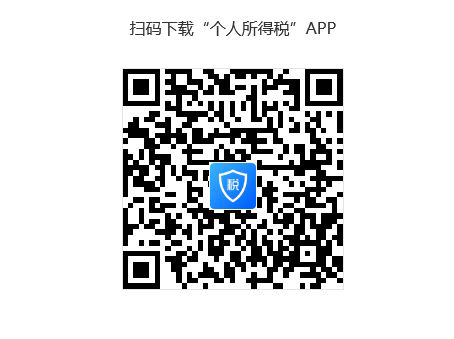 符合条件的中国境内账户
    为了快速办理退税，您可提前通过手机个人所得税APP，【个人中心】-【银行卡】-
【添加】，绑定本人银行卡，提前完成银行
账户核验，提高退税效率。
    建议填报银行柜面开立的银行卡，Ⅰ类卡为优
34
年度汇算的退税、补税
Part. 10
（二）办理补税
    纳税人办理年度汇算补税的，可以通过网上银行、办税服务厅POS机刷卡、银行柜台、非银行支付机构等方式缴纳。邮寄申报并补税的，纳税人需通过网上税务局或者主管税务机关办税服务厅及时关注申报进度并缴纳税款。
    纳税人因申报信息填写错误造成年度汇算多退或少缴税款的，纳税人主动或经税务机关提醒后及时改正的，税务机关可以按照“首违不罚”原则免予处罚。
35
11
年度汇算服务
年度汇算服务
Part. 11
税务机关推出系列优化服务措施，加强年度汇算的政策解读和操作辅导力度，分类编制办税指引，通俗解释政策口径、专业术语和操作流程，多渠道、多形式开展提示提醒服务，并通过手机个人所得税APP、网页端、12366纳税服务平台等渠道提供涉税咨询，帮助纳税人解决办理年度汇算中的疑难问题，积极回应纳税人诉求。
37
年度汇算服务
Part. 11
为合理有序引导纳税人办理年度汇算，主管税务机关将分批分期通知提醒纳税人在确定的时间段内办理。纳税人如需提前或延后办理的，可与税务机关预约或通过网上税务局在年度汇算期内办理。对于独立完成年度汇算存在困难的年长、行动不便等特殊人群，由纳税人提出申请，税务机关可提供个性化年度汇算服务。
38
THANKS